Selbst- und Zeitmanagement
in einer digitalen Arbeitsumgebung
Organisation und Trainingsziele
Organisatorisches
Dauer: ca. 2 Stunden inkl. Pausen
Teilnehmer: ca. 3-8
Durchführung: optimal vor Ort, digital möglich
Unterlagen: Flipchart, Zettel und Papier, optional und optimal Zugang zu PC
Vorkenntnisse: keine
Trainingsziele
Das Training kann …
grundlegende Werkzeuge zum Selbst- u. Zeitmanagement vorstellen.

Das Training kann nicht …
selbstständiges Ausprobieren und Testen der Werkzeuge im Alltag ersetzen.
2
Inhalte
SMARTe Ziele
Haupt- und Teilziele
Priorisieren
Wochenplan
To-Do-Listen
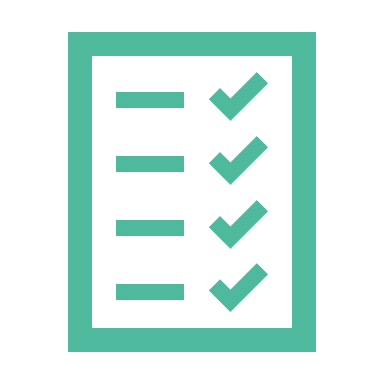 3
Ziele setzen – SMARTe Ziele formulieren
Spezifisch – was genau?
Messbar – wann ist es fertig?
Attraktiv – warum ist es wichtig?
Realistisch – warum ist es machbar?
Terminiert – bis wann?
Die SMART-Formel hilft dabei, Ziele möglichst konkret zu formulieren. Ein Ziel ist dann „SMART“ formuliert, wenn es allen fünf Kriterien entspricht.

Beispiel: „Mach bitte im Lager A Inventur!“
SMART: „Wir müssen im Lager A Inventur machen, damit wir einen Überblick über die vorrätige Ware haben (Attraktiv). Das bedeutet, dass wir alle Waren (Messbar) genau erfassen und mit dem Warenwirtschaftssystem abgleichen müssen (Spezifisch). Du kennst dich mit dem System aus (Realistisch) und du hast dafür bis nächste Woche Freitag Zeit (Terminiert).
4
[Speaker Notes: Spezifisch, weil zu vage formulierte Ziele nicht motivierend genug sind, das heißt sie verringern auch den Fokus auf die Zielerreichung und schaffen Unklarheit. Formulieren Sie Ihre Ziele so detailliert wie möglich und fragen Sie sich, was genau möchte ich erreichen? Machen Sie sich ein umfangreiches Bild vom gewünschten Endergebnis.
Messbar, weil nur wenn Sie Ihren Fortschritt messen können, wissen Sie, ob Sie Ihrem Ziel näher kommen. Sie müssen anhand von objektiven Kriterien den Grad der Zielerreichung festlegen können, denn das Erreichen von Teilzielen wirkt wiederum motivierend und bestärkt im Hinblick auf die Anstrengungen, die noch ausstehen, um Ihr Hauptziel zu erreichen. Denken Sie bei der Zieldefinition also auch über mögliche Teilziele nach.
Realistisch, weil Ziele, die Sie als unerreichbar einschätzen, starke Zweifel aufkommen lassen, die Sie demotivieren und Sie auch höchstwahrscheinlich zum Scheitern bringen. Eine ehrliche Selbstreflexion, bei der Sie Ihre Fähigkeiten, Ihr Wissen und Ihre Ressourcen analysieren ist hierbei unumgänglich. 
Terminiert, weil Sie sich auf ihr Vorhaben fokussieren müssen und sich nur so innerlich und auch in Ihren Aktivitäten auf das Ziel ausrichten. Sie legen einen Zeitrahmen für Ihr Ziel oder Ihre Teilziele fest, um in Entscheidungssituationen anstehende Aufgaben besser priorisieren zu können. 
Attraktiv: Ziele müssen für mich attraktiv, also motivierend sein. Und sie sollten einem übergeordneten Ziel dienen: Warum ist diese Aufgabe für das Unternehmen wichtig?]
Übung „SMARTe Ziele“
Überlege Die eine Aufgabe aus deinem Arbeitsalltag: was musst Du diese Woche noch erledigen? 
Schritt 1: Überlege, ob diese Aufgabe allen fünf SMART-Kriterien entspricht!
Schritt 2: Wenn nein: Formulieren diese Aufgabe so, dass sie allen fünf Kriterien entspricht!
Wenn Dir dafür Informationen fehlen, frag Deinen Ausbilder oder denjenigen, der dir die Aufgabe übertragen hat!
5
[Speaker Notes: Ziele: Mit dieser Übung wollen wir die Auszubildenden dafür sensibilisieren, dass Ziele dann am besten verfolgt und bearbeitet werden können, wenn diese nach den SMART-Kriterien (spezifisch, messbar, attraktiv, realistisch, terminiert) formuliert werden.

Zu beachten: 
Beispiele der Auszubildenden aufgreifen und dazu ermutigen, die einzelnen SMART-Kriterien nochmal kritisch zu prüfen 
Gruppe in Überlegungen zu den Beispielen miteinbeziehen 
Gute Lösungen für Kriterien herausheben und loben]
Haupt- und Teilziele definieren
Viele Aufgaben erscheinen auf den ersten Blick „zu groß“. Das „Herunterbrechen“ auf kleinere Ziele bekommt man eine Übersicht über die zu erledigenden Arbeitsschritte. Das hilft und dabei, dass die Umsetzung leichter fällt. 
Beispiel: Inventur
Hauptziel: „Inventur in Lager A“
Teilziel 1: Warenwirtschaftssystem nutzen können und vorbereiten
Teilziel 2: Zählen / Erfassen der Waren
Feinziel 1: Zählen / Erfassen Regale 1-5 in Woche 1
Feinziel 2: Zählen / Erfassen Regale 6-10 in Woche 2
6
Übung „Teilziele“
Überlege die ein große Ziel aus deiner Ausbildung – aus Schule oder Betrieb. Vielleicht eine Prüfung die bald ansteht?
Formuliere dann Teilziele: Welche verschiedenen Aufgaben musst Du dafür erledigen? 
Formuliere anschließend Feinziele (oder auch Unterziele): Wie kannst Du die Teilziele in noch kleinere Pakete unterteilen?
Erkläre in der Gruppe: Wie kleinteilig kannst Du deine große Aufgabe unterteilen? Und womit fängst Du an?
7
[Speaker Notes: Ziele: Mit dieser Übung wollen wir den Auszubildenden vermitteln, dass auch große und zeitlich weit entfernte Ziele in bearbeitbare Teilziele zerlegt werden können, um die Motivation beim Hinarbeiten auf das große Ziel möglichst hoch zu halten. 
Zu beachten: die große Mehrheit der Auszubildenden wird eine derartige Ziel-Zerlegung noch nicht durchgeführt haben. Begleiten Sie mit möglichst einfachen Fragen („Jetzt hast du ein Monatsziel. Was könntest du denn diese Woche dafür tun, dein Monatsziel zu erreichen? Was wäre ein guter erster Schritt?“) und lassen Sie die Auszubildenden so ihre Antworten selbst finden.
Auch hier gilt: Stellen Sie gute Ansätze heraus und loben Sie!]
Prioritätensetzen mit der Eisenhower-Matrix
Mit der Eisenhower-Matrix lassen sich verschiedene Aufgaben priorisieren. Aufgaben werden durch die Parameter „dringend“ (Aspekt Zeit) und „wichtig“ (Aspekt Relevanz) in die Matrix einsortiert. 
Beispiel 1: „Lernen für eine Prüfung, die in drei Wochen ansteht.“ Feld B: Diese Aufgabe ist wichtig, aber (noch) nicht dringend. Ich sollte die Lerneinheiten terminieren (in meinem Kalender einplanen).
Beispiel 2: „Ladungssicherung eines LKW kurz vor Fahrtbeginn.“ Feld A: Diese Aufgabe ist dringen, weil sie zeitnah erledigt werden muss und sie ist wichtig.
8
[Speaker Notes: Wie entscheide ich bei meiner Zeitplanung gut/richtig und das vor allem unter Zeitdruck? Die Grundidee der folgenden Methode sieht eine gezielte Kategorisierung von Aufgaben vor, die anhand von zwei Parametern erfolgt.
Die Wichtigkeit einer Aufgabe: etwas wird als wichtig eingestuft, wenn es der Zielerreichung dient. Aufgaben, die nicht zielorientiert sind, werden als unwichtig eingestuft
Die Dringlichkeit einer Aufgabe: etwas ist dringlich, wenn es an einem bestimmten Termin in der nahen Zukunft seinen Sinn verliert – Aufgaben, bei denen es in der näheren Zukunft egal ist, wann sie erledigt werden, werden als nicht dringlich eingestuft.]
Übung „Eisenhower-Matrix“
Priorisiert die folgenden Aufgaben mithilfe der Eisenhower-Matrix nach Wichtigkeit und Dringlichkeit:
Ein Kunde hat per E-Mail über eine fehlerhafte Bestellung informiert.
Der/ die Ausbildungsleiter*in möchte euch die neue Software für die Lagerorganisation zeigen.
Bei der Postfiliale liegt ein Paket für euch, eure Mutter ist dort in der Nähe, um einzukaufen. 
Du und die anderen Auszubildenden wollen heute ein kurzes Social-Media-Video als Werbung für das Unternehmen aufnehmen.
Fügt gern eigene Beispiele für Aufgaben aus eurem Arbeitsalltag hinzu und diskutiert diese Aufgaben!
9
[Speaker Notes: Ziele: Mit dieser Übung wollen wir den Auszubildenden verdeutlichen, dass Aufgaben nicht bloß unterschiedliche Deadlines, sondern auch unterschiedliche Wichtigkeiten haben. Zudem sollen sie dafür sensibilisiert werden, vorausschauend und systematisch zu priorisieren, um zukünftig dringende Aufgaben nach Möglichkeit schon dann zu bearbeiten, wenn diese noch nicht dringend sind. 
Zu beachten: 
Lassen Sie die Auszubildenden eigene Beispiele einbringen, gern auch aus dem Alltag. Dies erleichtert den Transfer in andere Anwendungsfelder! 
Regen Sie den Transfer an („Und wenn du jetzt mal an die Schule denkst, welche Aufgaben fallen dir dort ein?“)]
Wochenplan
Als Schüler oder Schülerin sind wir es gewohnt, einen Stundenplan zu erhalten. Mit dem Ausbildungsbeginn ist der Alltag nur noch teilweise durch den Betrieb und die Berufsschule vorgegeben. Jetzt sind wir aber auch selbst gefordert, unseren Ausbildungsalltag zu planen. Dabei kann ein Stundenplan helfen. Wichtig dabei:
Sich Zeit für die Planung nehmen! 
Pausen und Pufferzeiten einplanen! 
Ähnliche Aufgaben zusammenfassen!
Leistungskurve beachten: Wann kann ich gut lernen?
10
Übung „Wochenplan“
Füllt für eure nächste Woche einen Wochenplan aus! 
Wann hast Du Berufsschule? Wo hast Du Spielraum und welche Aufgaben kannst Du selbst planen?
Frage Dich zum Beispiel, wann Du Dir Zeit zum Lernen nimmst!
Trage gern auch private Termine (Sport etc.) ein, damit Du einen Überblick über deine Woche hast!
Haben Du auch die Tipps zur Zeitplanung beachtet?
11
[Speaker Notes: Ziele: Mit dieser Übung wird den Auszubildenden vermittelt, dass sie jetzt mehr in der Verantwortung sind, ihre eigene Ausbildungswoche zu planen, als das im Schulalltag der Fall war. Wie groß der Planungsbedarf ist oder wie groß der Gestaltungsspielraum ist, wird von den betrieblichen Gegebenheiten stark beeinflusst. Ein Wochenplan hilft aber auch dabei, sich einen Überblick über alle bereits geplanten Termine zu verschaffen.

Zu beachten: 
Möglicherweise bleibt dem Auszubildenden wenig Gestaltungsspielraum. Auch das ist eine wichtige Erkenntnis.
Diskutieren Sie mit den Auszubildenden darüber, ob eine klare Struktur für sie wichtig und hilfreich ist. Ggfls. merken Sie so, dass den Azubis Strukturen fehlen.]
(digitale) To-Do-Listen
Um in einem hektischen Arbeitsalltag die Übersicht zu behalten, sind To-do-Listen ein praktisches Hilfsmittel. Wie detail- und umfangreich diese Listen ausfallen, hängt stark vom Job und den Gegebenheiten ab: eine gute To-do-Liste fügt sich in vorhandene Tools und Software ein (bspw. Office). Aber auch ein einfacher Block kann für manchen die passende Lösung sein.
12
Übung „To-Do-Liste“
Überlegt gemeinsam, welche To-do-Listen ihr nutzen könnt!
Denkt dabei gerne an digitale Tools (wie in MS Office, MS Teams oder anderer Software, die ihr im Büro benutzt). Habt aber auch analoge Möglichkeiten im Blick (Zettel und Stift, Hefte, Pinnwände etc.).
Probiert diese To-do-Listen aus: Welche passt zu euch und zu eurem Ausbildungsalltag? Braucht ihr vielleicht eine eigene, für die Berufsschule?
Tauscht euch nach einigen Wochen aus: welche Lösung funktioniert gut für euch und warum?
13
[Speaker Notes: Ziele: Mit dieser Übung wollen wir die Auszubildenden Erfahrungen mit verschiedenen (digitalen) Tools zur Aufgabenverwaltung sammeln lassen, um ein Gefühl dafür zu bekommen, welche Tools ihren persönlichen Präferenzen am ehesten entsprechen. 

Zu beachten: 
Ideal sind Tools, die in die vorhandenen Bürolösungen integriert werden können. Je nach dem was im Büro genutzt wird, kann das z. B. die Aufgabenliste in Outlook sein, aber auch eine Pinnwand oder ähnliches.
Hier gilt: Ausprobieren geht vor Empfehlung! Die Liste muss individuell passen und funktionieren. Lösungen gibt es zahlreiche!]
14